Отчет о работе первичной профсоюзной организацииза 1 семестр 2016-2017 уч. г.
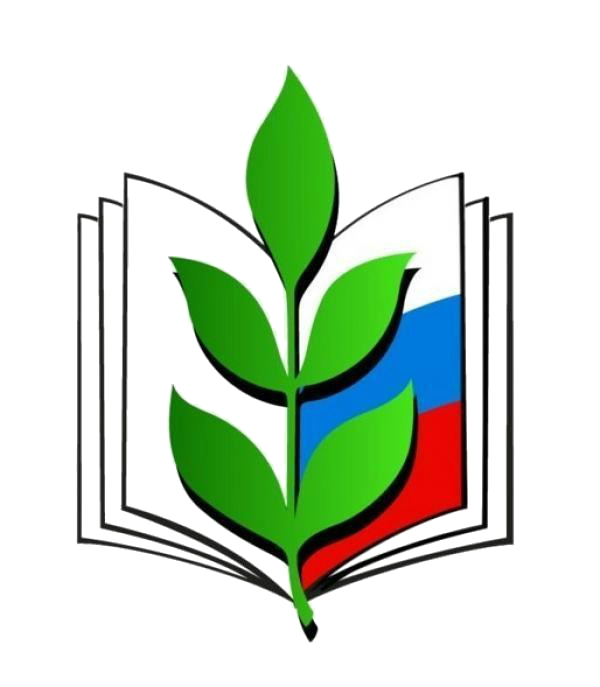 Задачи:
1. Стимулирование и развитие интереса студентов к активной работе в профсоюзной организации.
2. Осуществление общественного контроля, за правильной организацией учебного и воспитательного процесса
3. Охрана здоровья студентов; оказание помощи в организации различных форм отдыха и оздоровления студентов.4.  Помощь, информирование, студентов по правовым вопросам.
5. Осуществлять подготовку, реализацию и анализ мотивационных мероприятий, направленных на увеличение охвата ее профсоюзным членством, в том числе в части разъяснения роли и задач профсоюзов, прав, обязанностей и преимуществ членов профсоюза
6. Организация досуговых мероприятий и отдыха студентов, выявление их творческих талантов.
7. Организация контрольно-ревизионных функций.
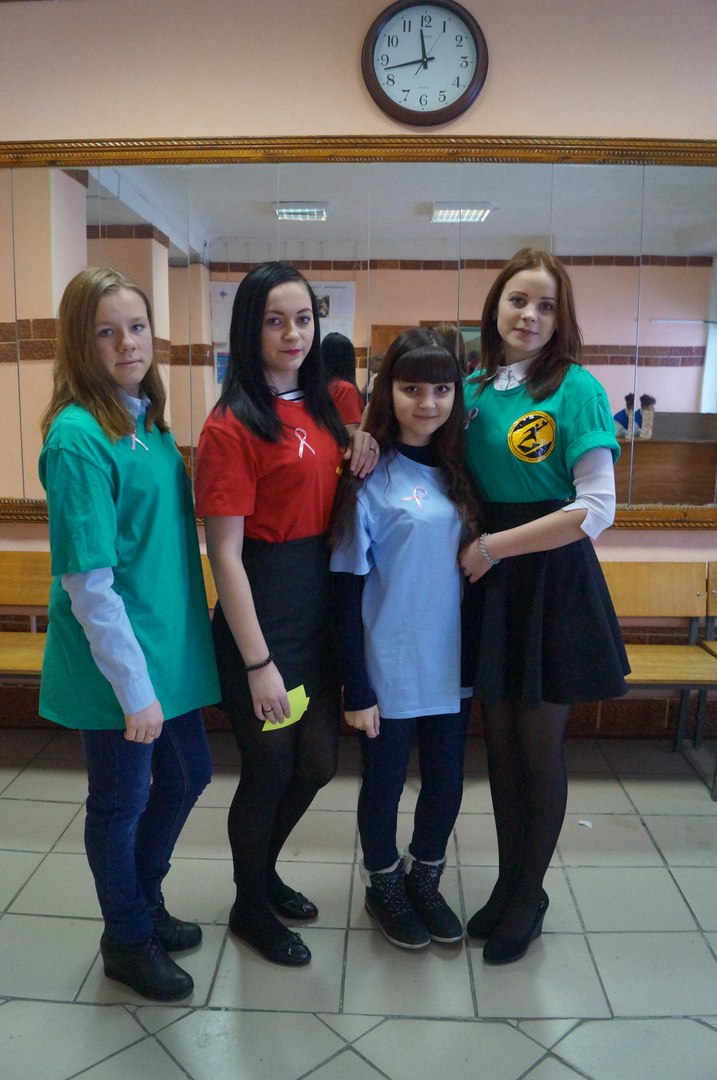 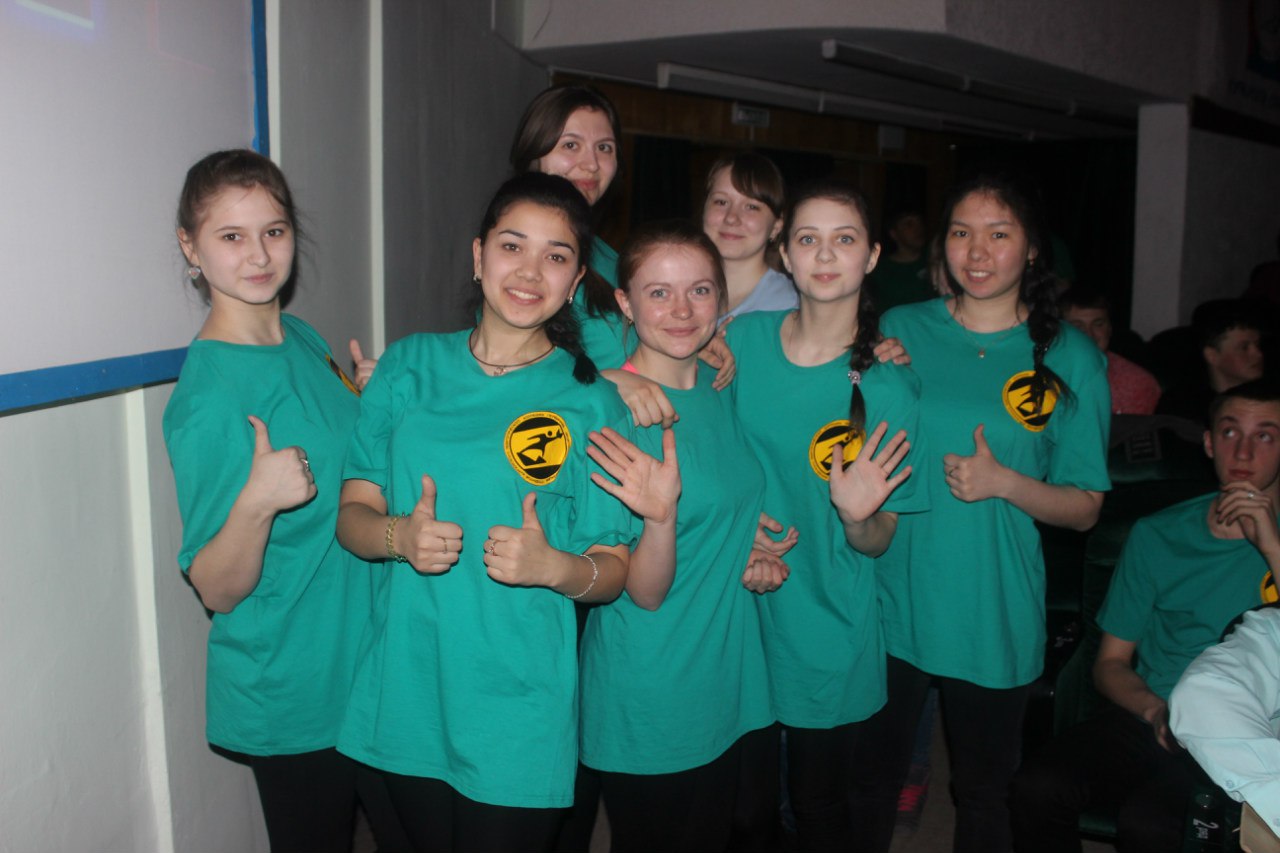 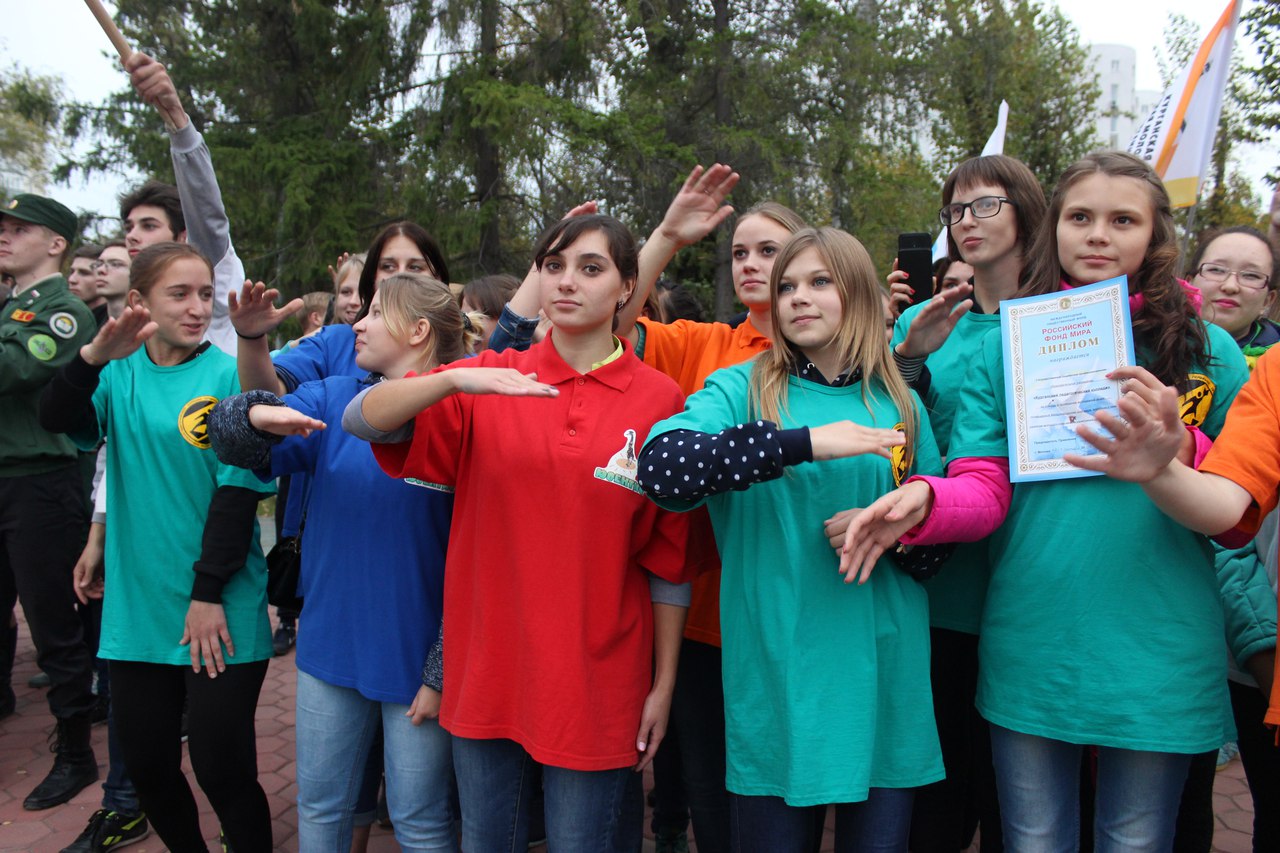 21 сентября  
акция «Я за мир»
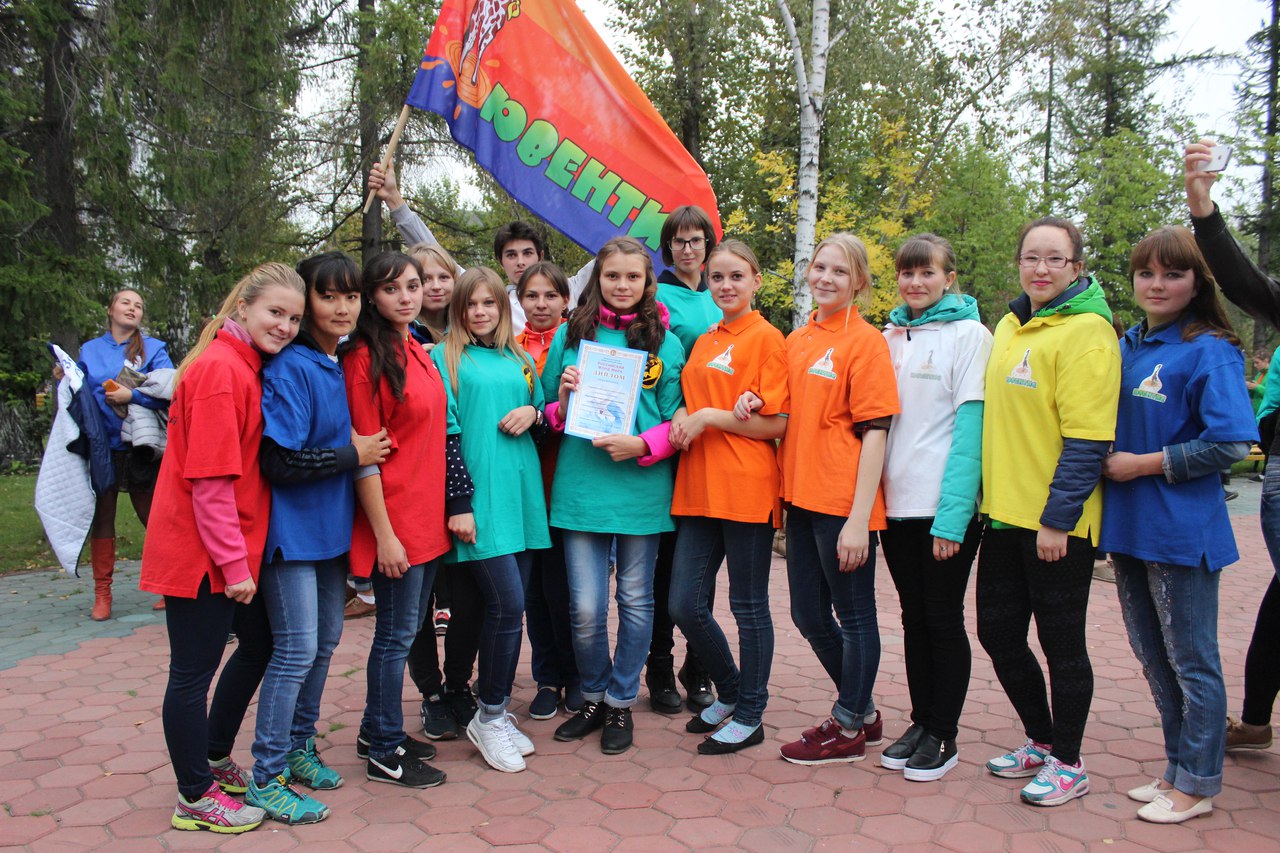 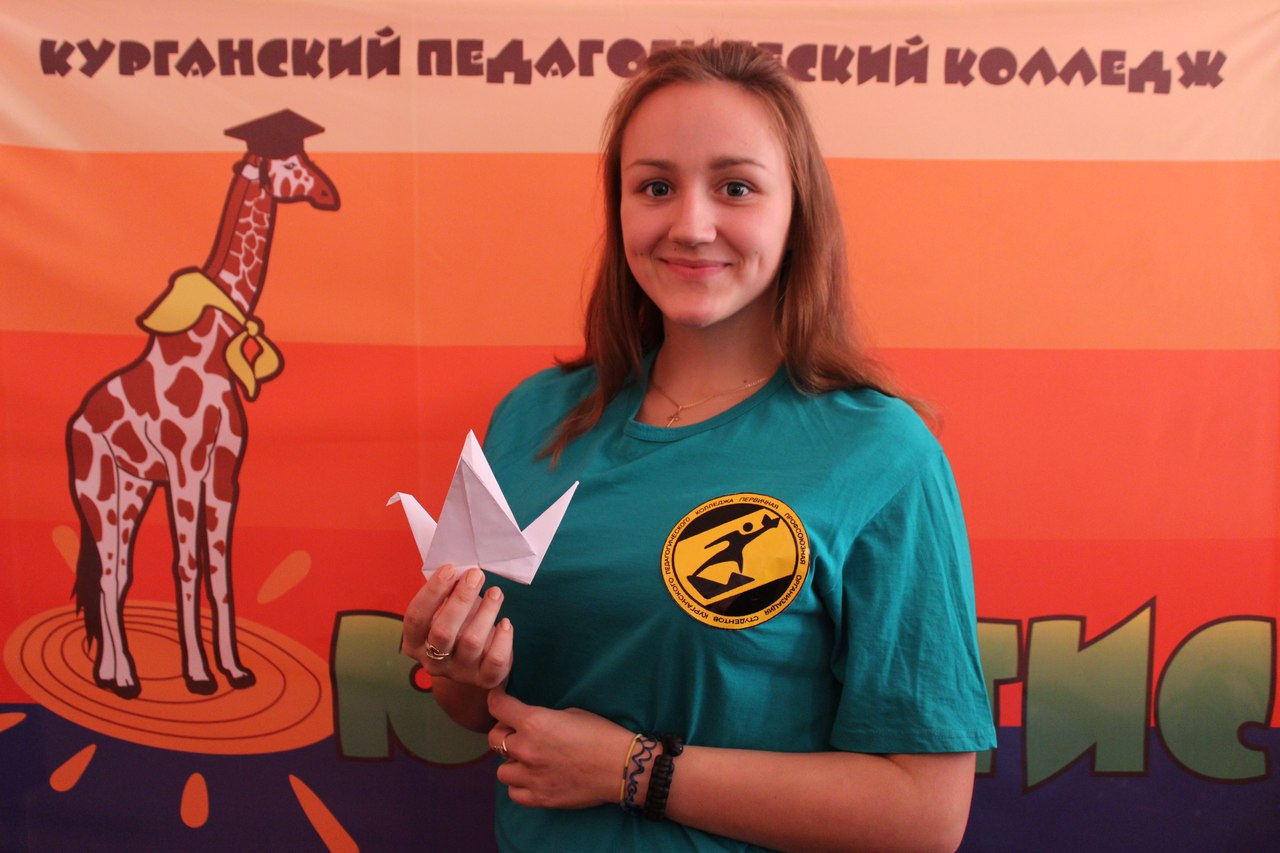 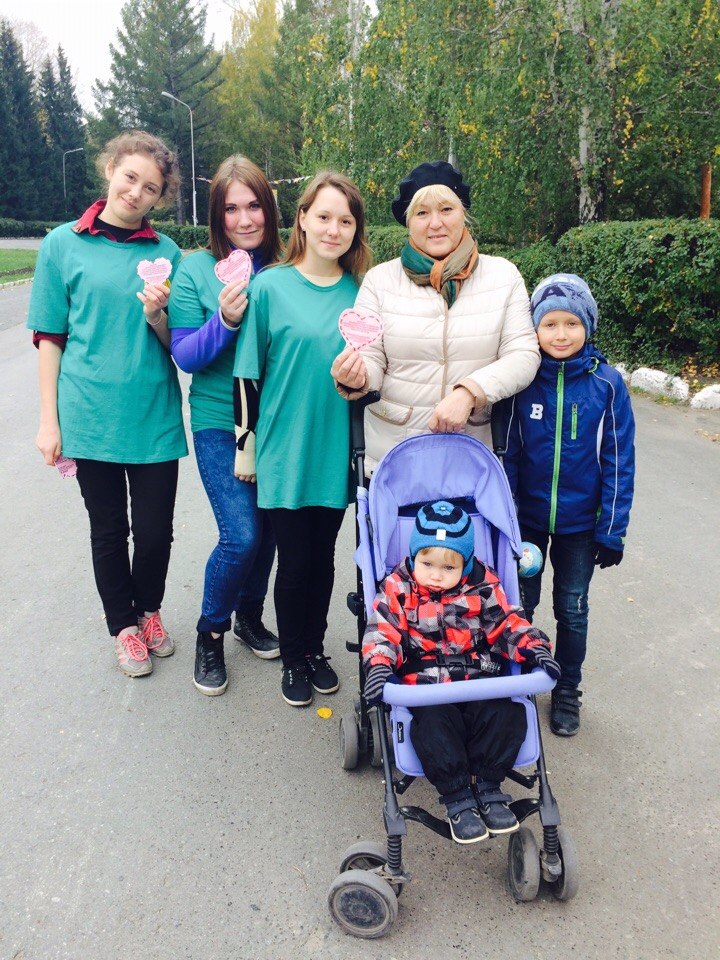 29 сентября  
Областная акция «Дарю тебе сердце»
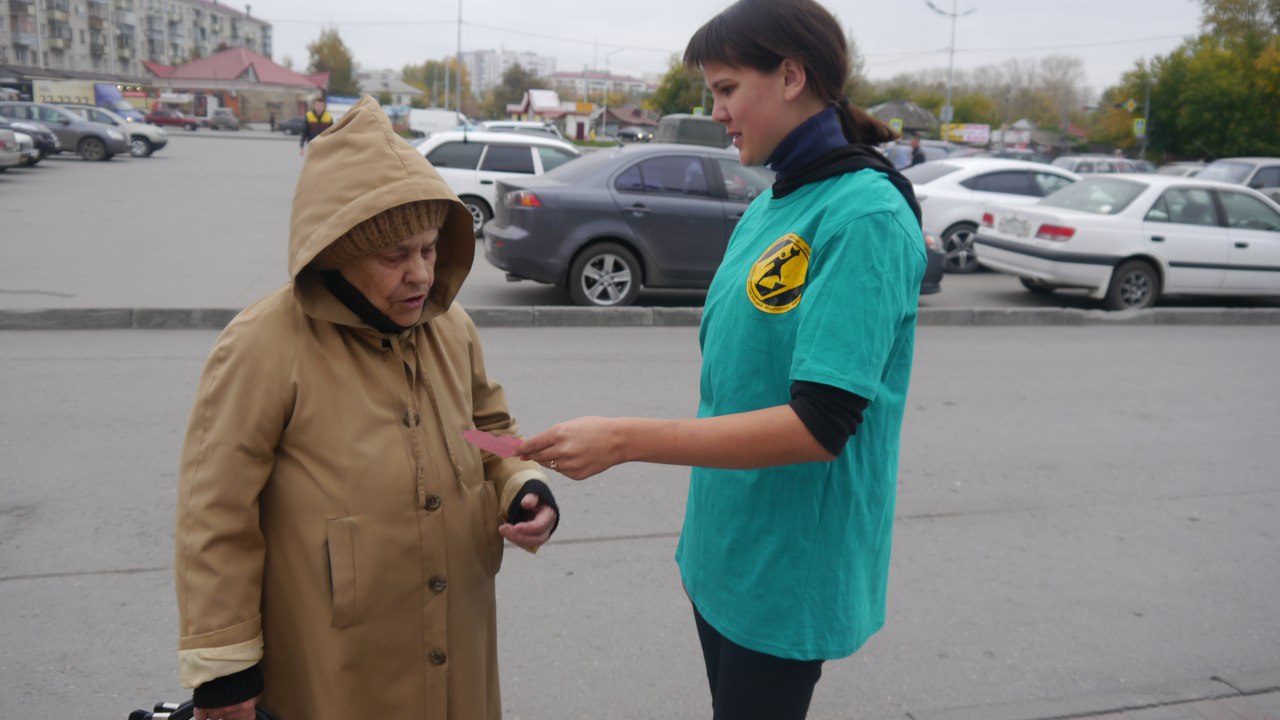 16 октября – открытие 
«Российской студенческой недели»
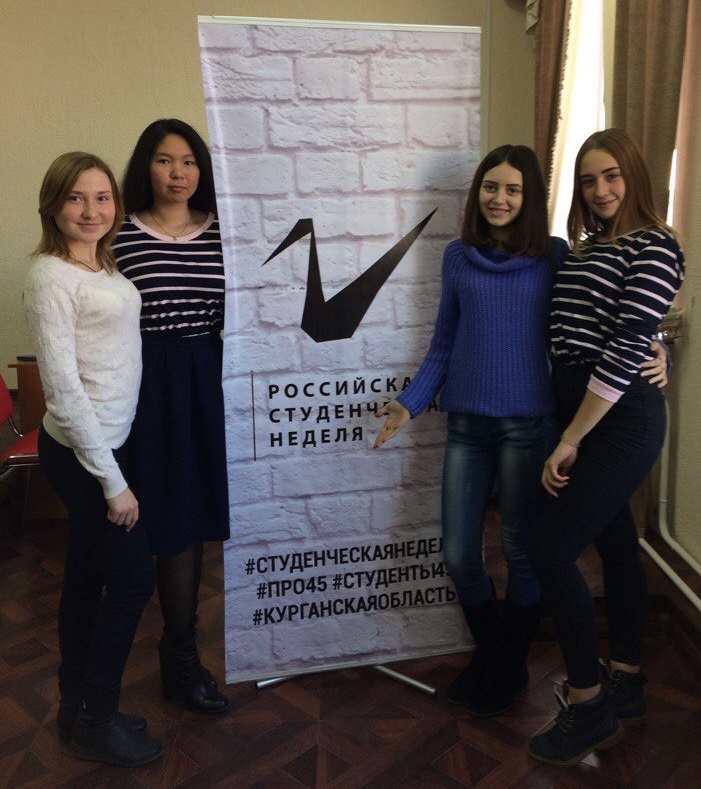 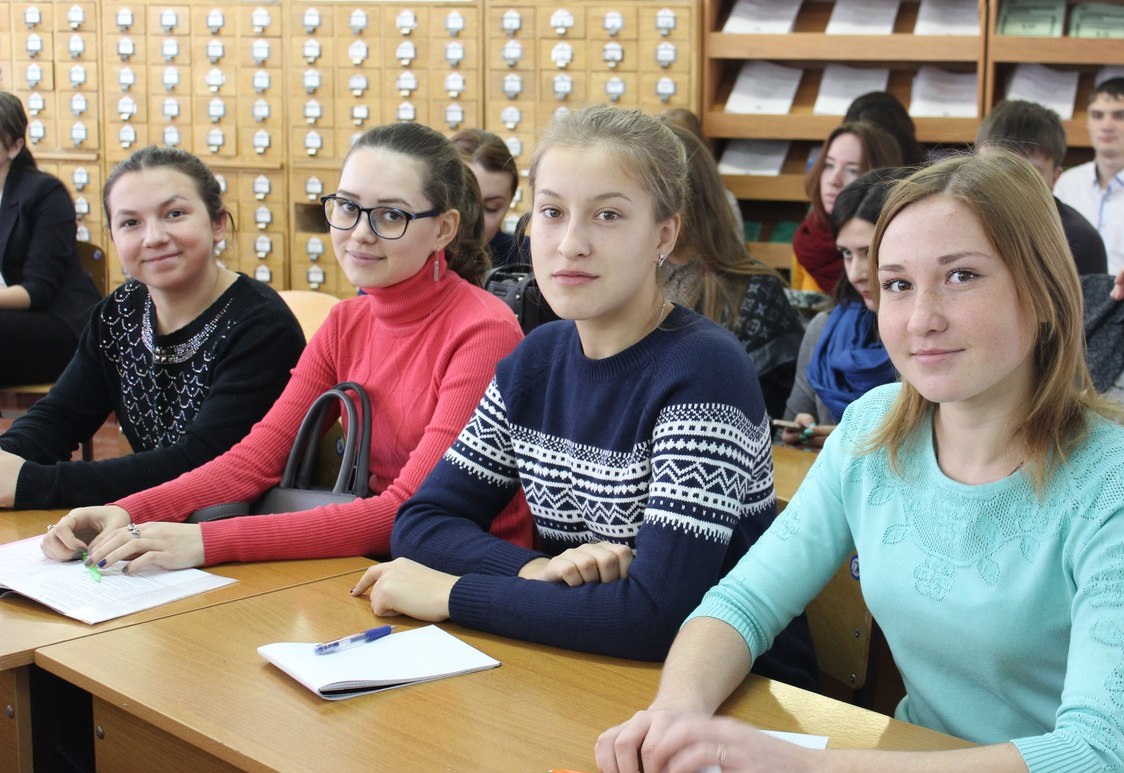 19 ноября  
 акция посвященная 
«Международный день отказа от курения»
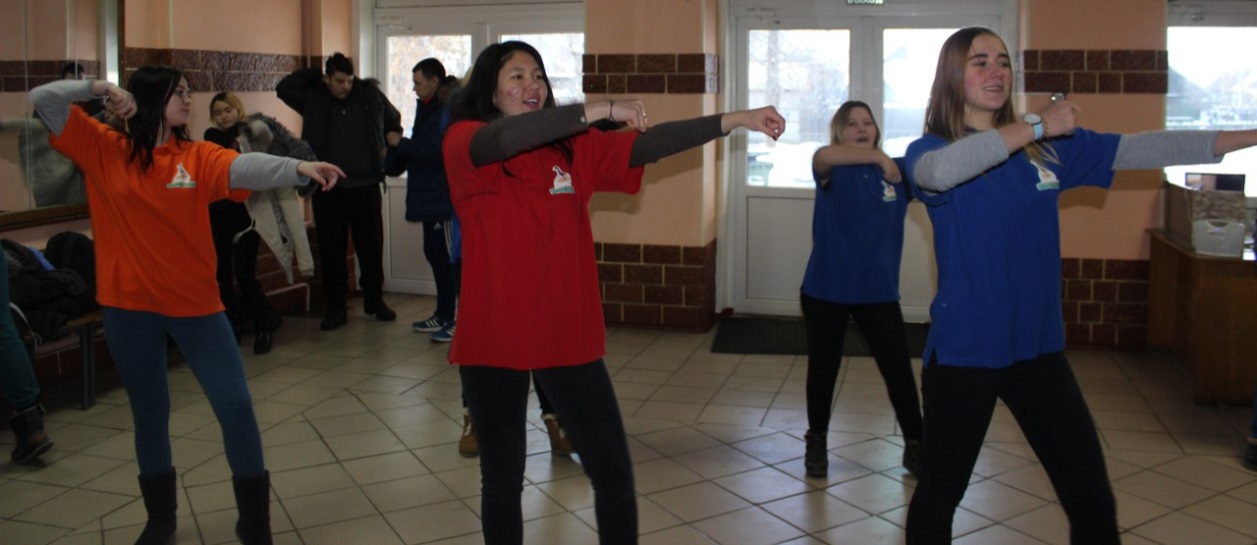 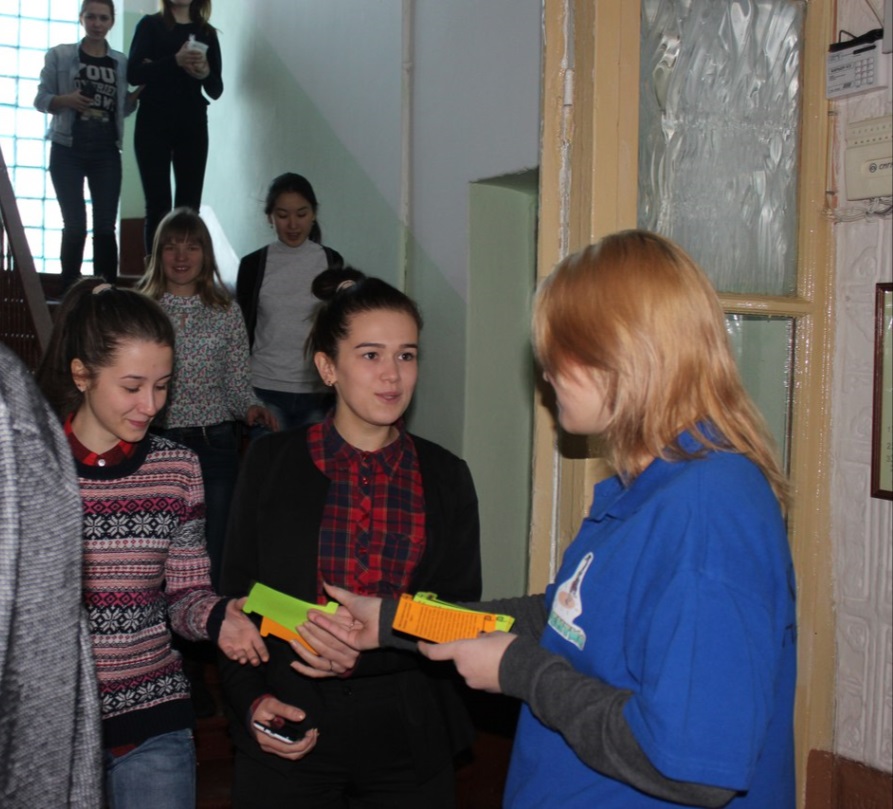 1 декабря Всемирный день борьбы со СПИДом
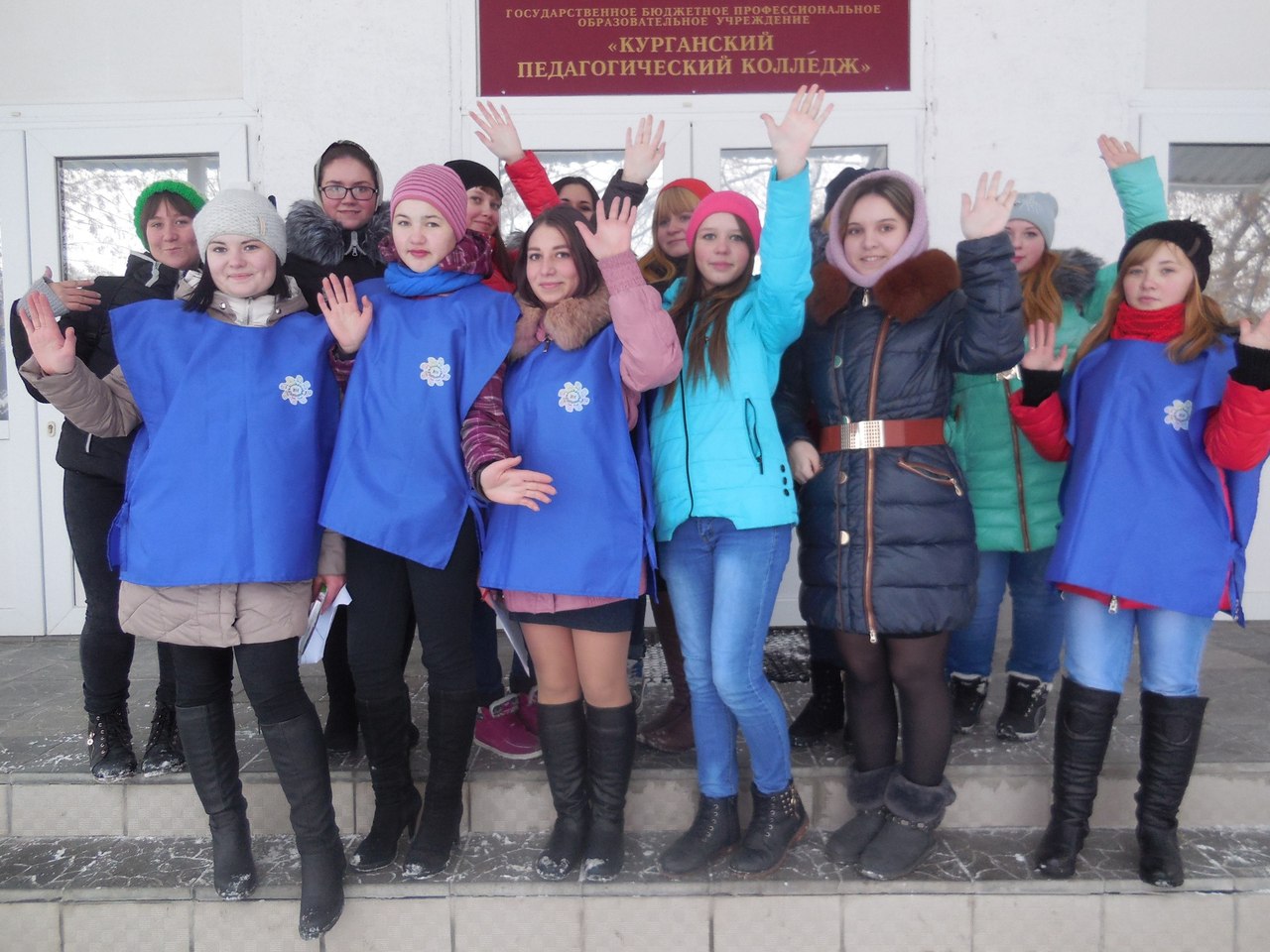 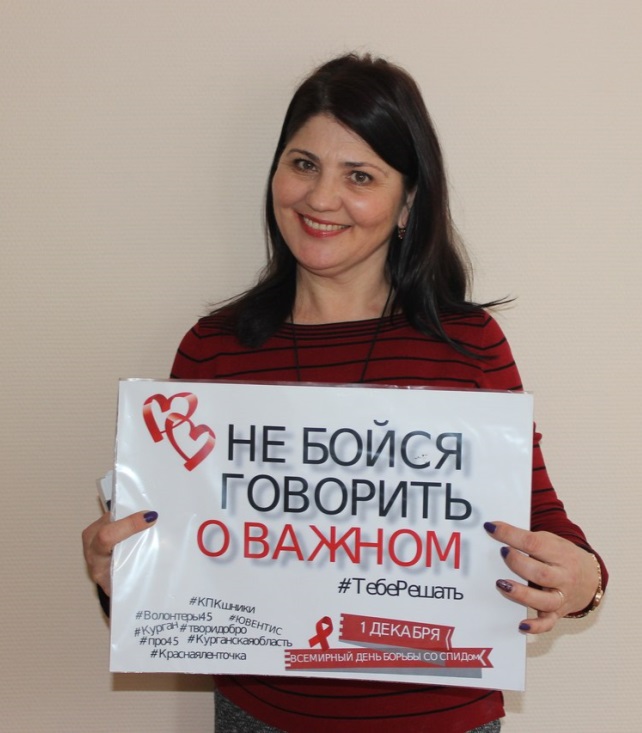 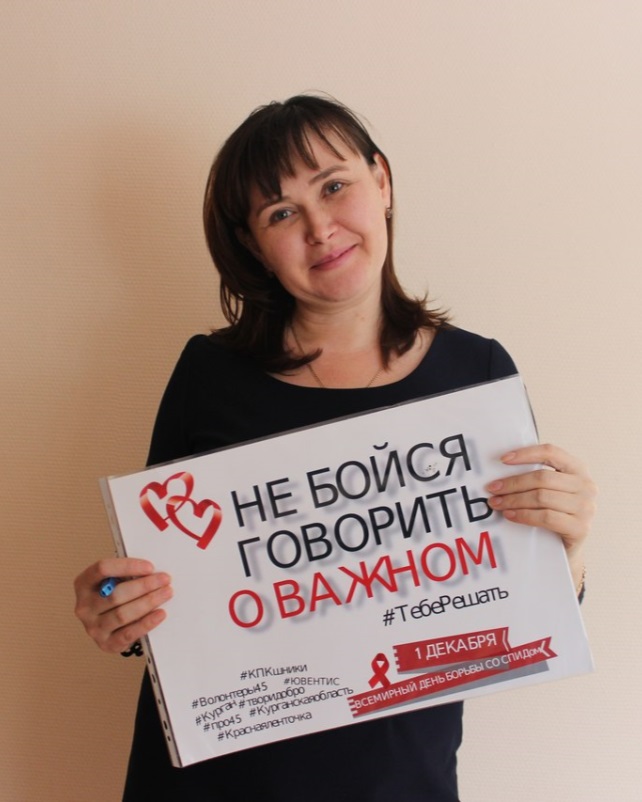 19 декабря 
Благотворительный концерт 
«Луч Надежды» 
и конкурс талантов 
«Вдохновение»
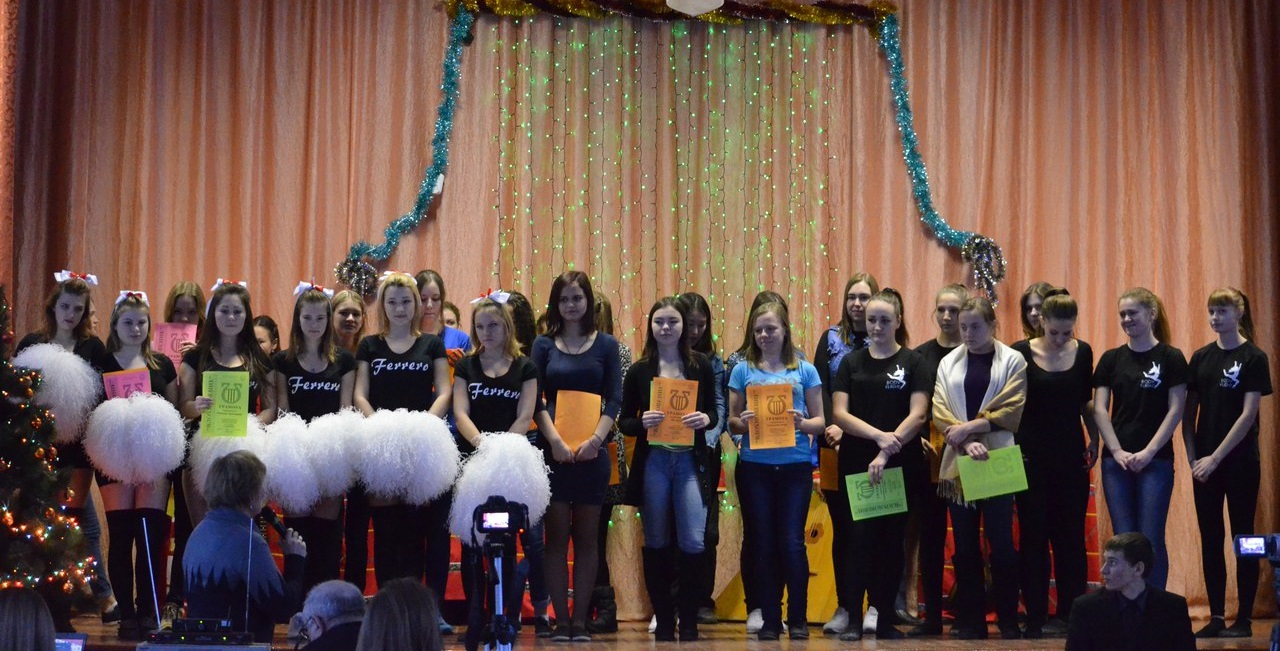 25 января  День Российского студенчества
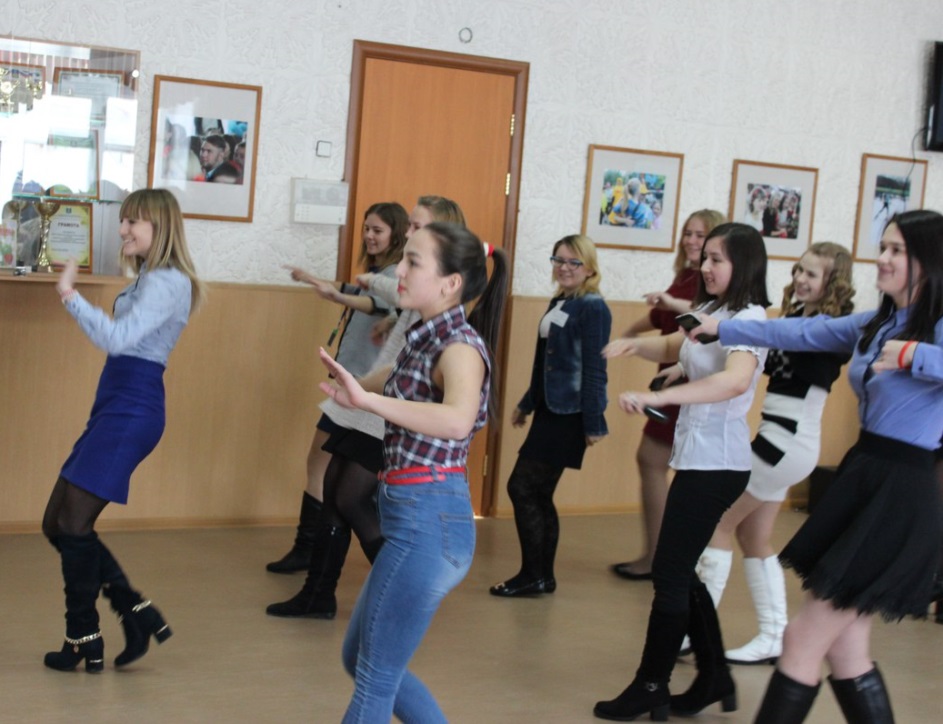 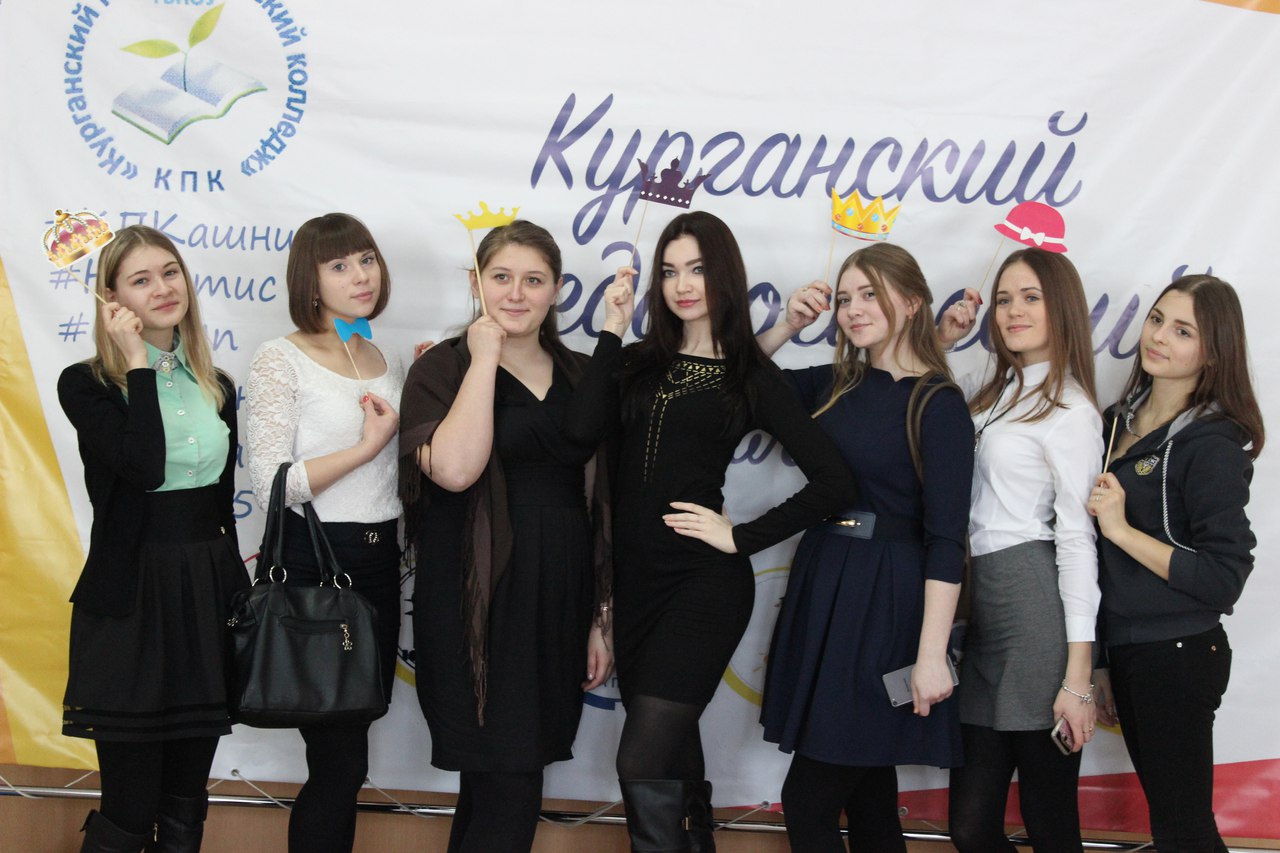 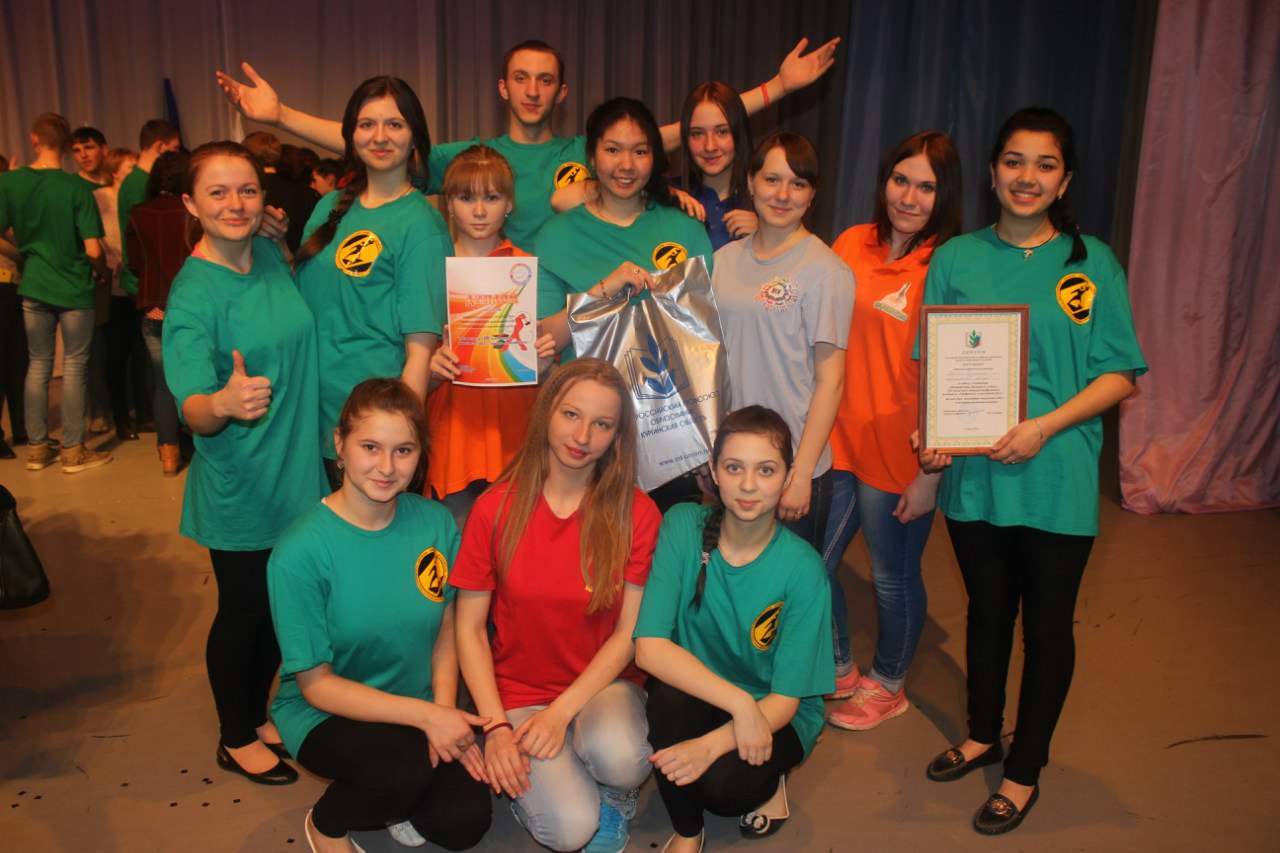